Missionary Care
Abba Father, new year, new hope, You will do new things in our lives. We call upon You to do new things among an unreached people group in Southeast Asia, the Bilo. Your Kingdom come among them, raising up committed native Bible translators. You also lead pastor Amy, the head of the Acts video dubbing ministry, to fulfill her mission. May the Holy Spirit
1/2
Missionary Care
anoint ten voice-over artists to read God's Word fluently. We pray that Lord Jesus strengthens our missionary Ling Ching to lead the Bible translation team with wisdom and to develop Christian leaders among Bilo Christians. In the name of our Lord Jesus Christ, Amen.
2/2
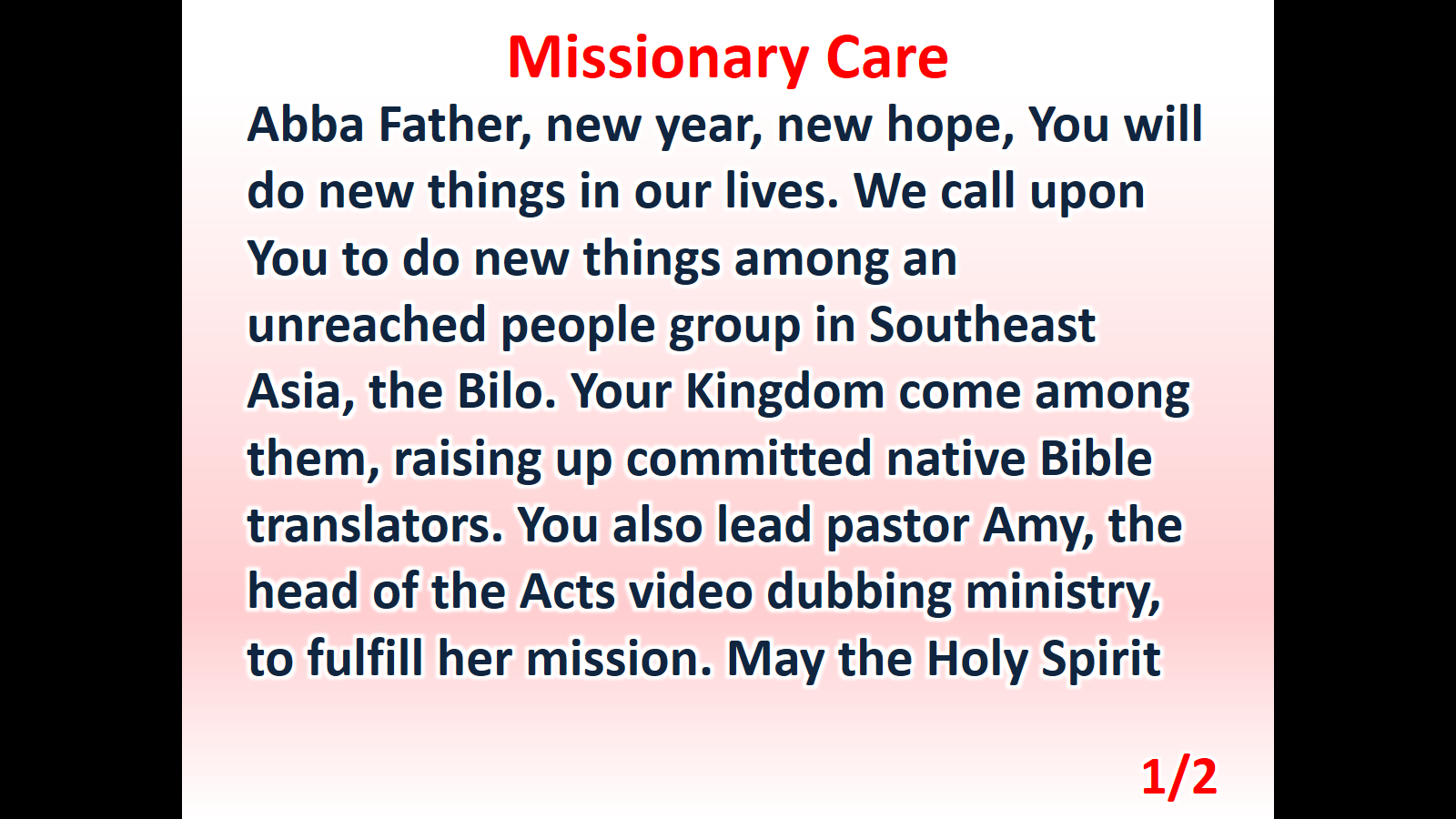 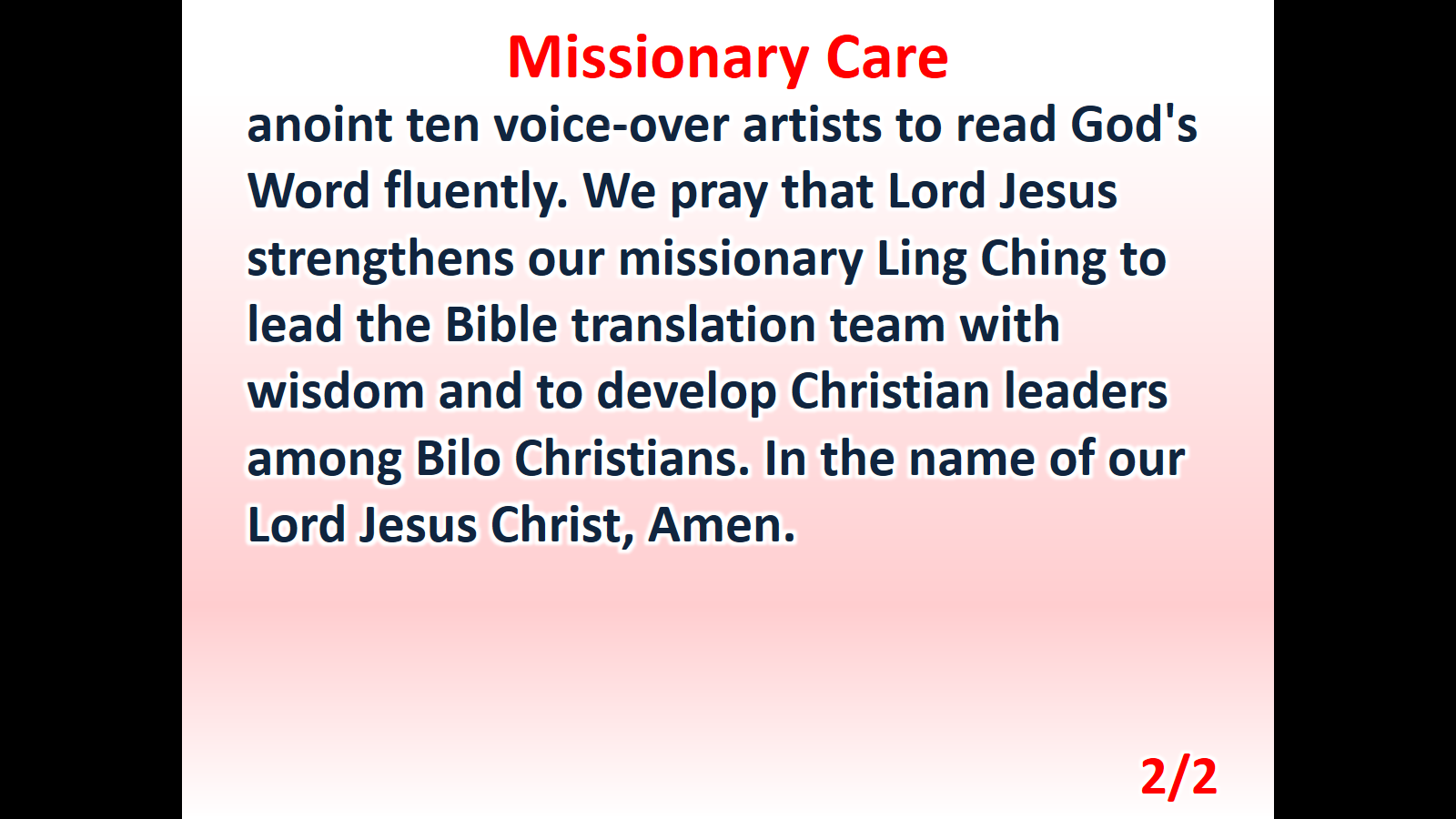